electronic music
Daniel Deluxe   |   Blue Stahli
Polina Kostyletska, 2.BB
electronic music
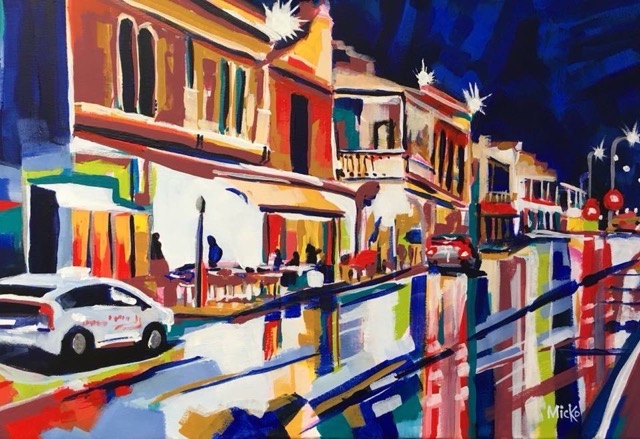 Is the music that employs electronic, digital musical instruments, circuitry-based music technology.

Stylistic origins: Modernism, Futurism. 

Appeared in late 19th & early 20th century

Has many styles: Breakbeat, Electro, Trance, Synth-pop, Techno, Electropop, Dubstep, House (garage house, future garage)…

As well as experimental forms – Electroacoustic music, Glitch, Industrial music.
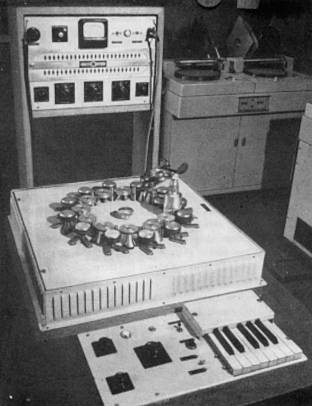 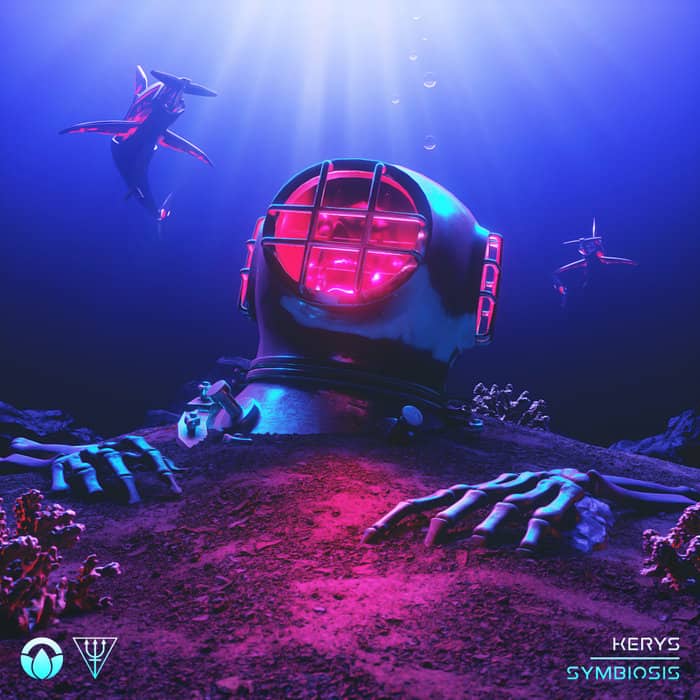 Daniel Deluxe
Daniel Deluxe, or Daniel Alexandrovich.
Music producer, mainly working with electronic and retrowave.

Daniel has toured Europe and the USA a few times.
In 2017 was ranked as one of the top retrowave artists.



◈ Retrowave, or synthwave - is based on the use of synthesizers, closely related to nostalgia (1980s and later)
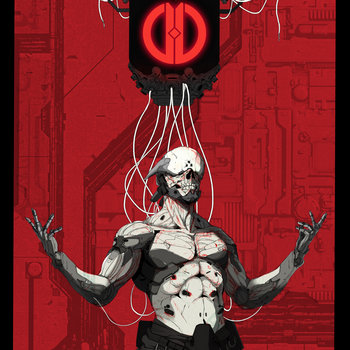 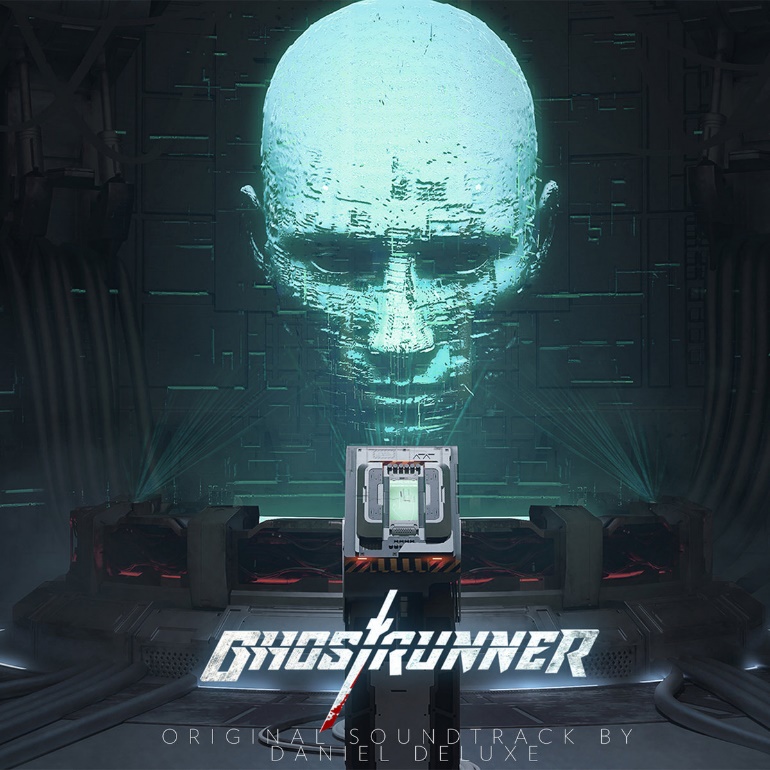 Daniel Deluxe
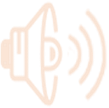 Since 2016 he has produced several albums and original soundtracks. 

He produced the original soundtracks for the action games Ghostrunner and DESYNC.
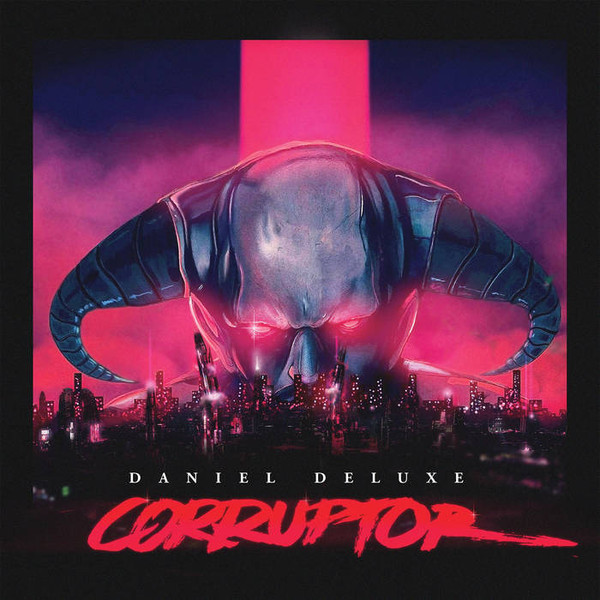 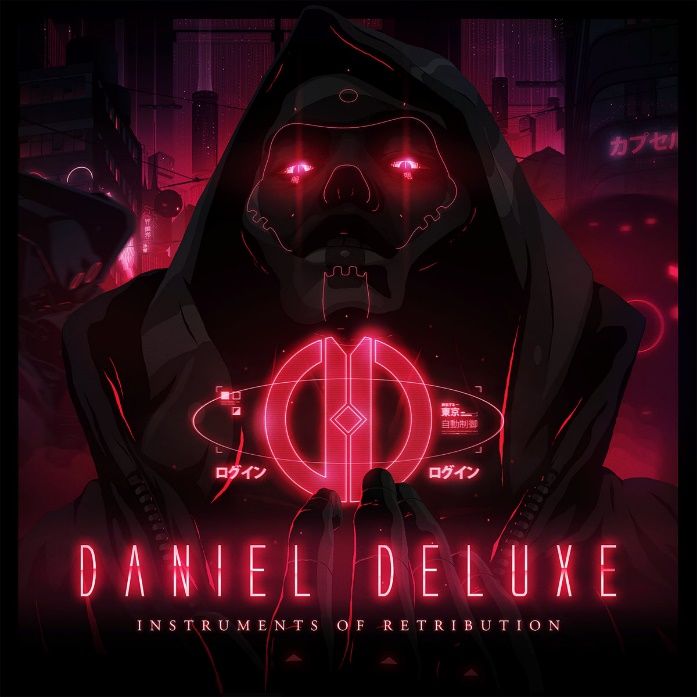 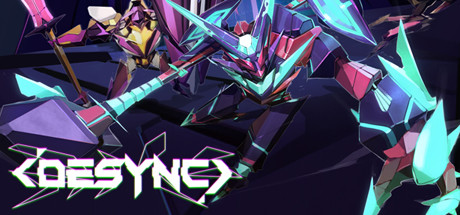 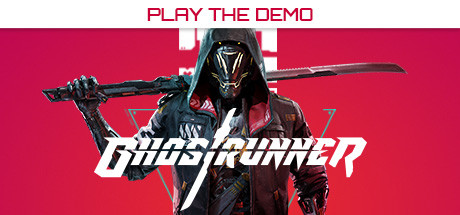 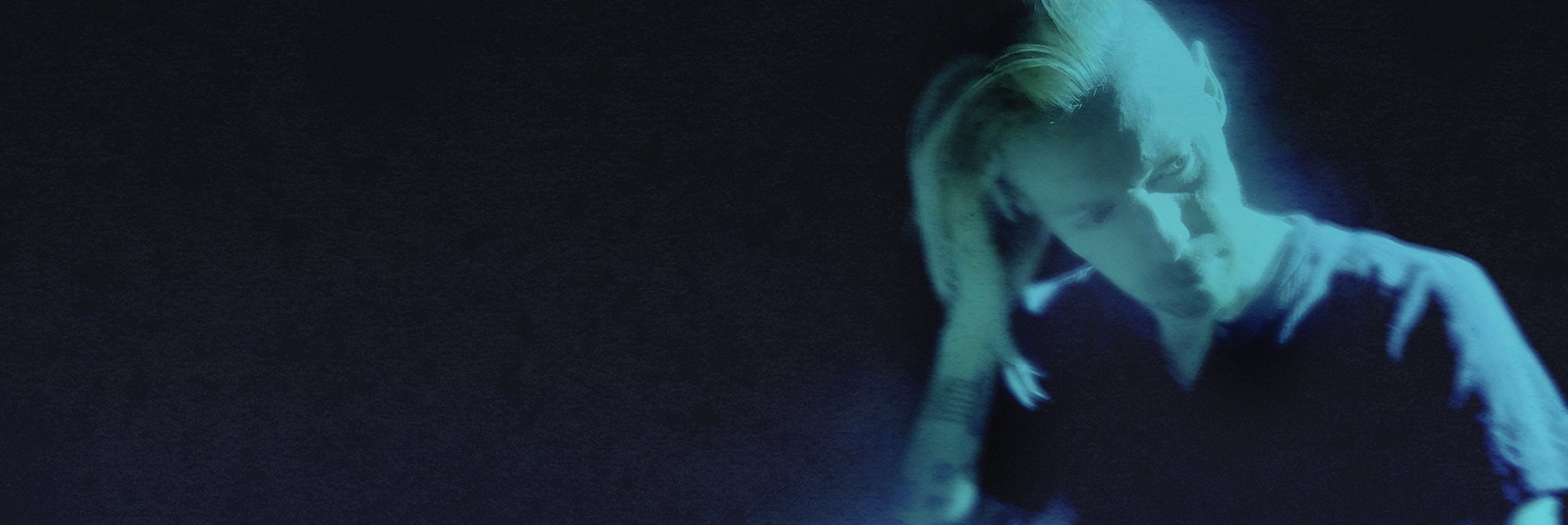 Blue Stahli
Blue Stahli is a project of multi-instrumentalist Bret Autrey.
Directions of the music: Elektronic-Rock, Breakbeat, Metal, Hybrid.
Blue Stahli was never on the stage.
 The name «Blue Stahli» is a synthesis of the painting's name and the name of the artist:

Susanne Stähli + Untitled Blue
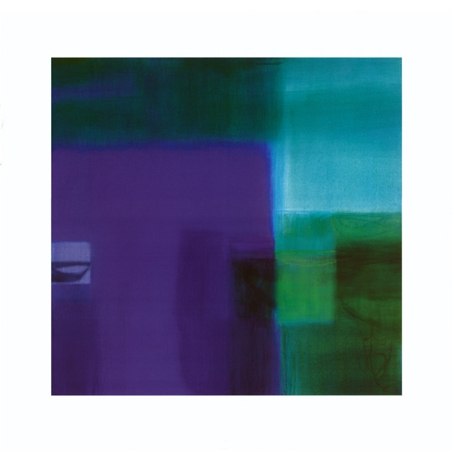 «Untitled Blue»
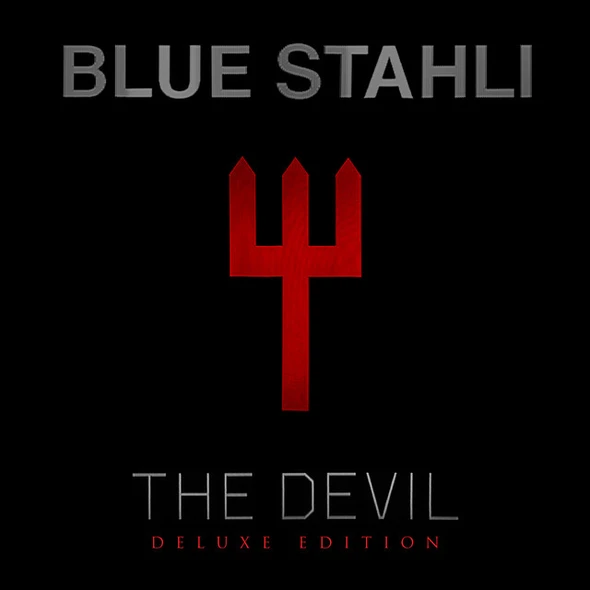 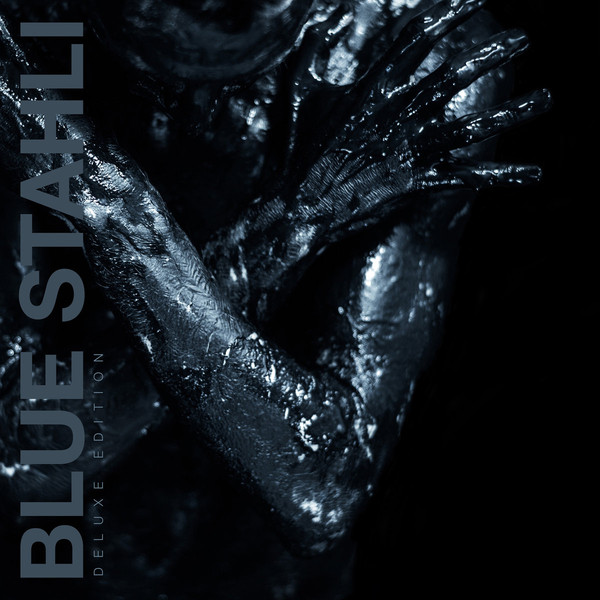 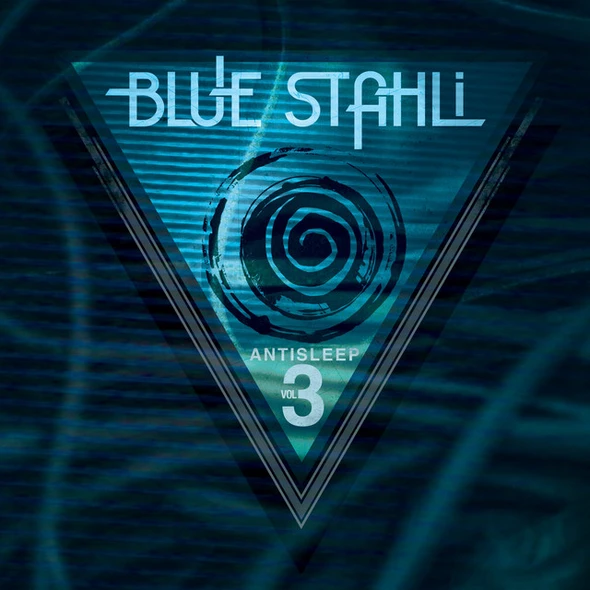 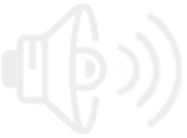 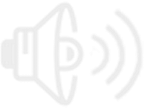 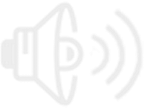 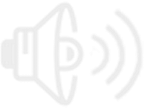 Metamorphosis (1)

ULTRAnumb (2)
The Destroyer Of All Things (1)

Suit up (2)
Rockstar (1)

Demon (2)

The Fall (3)
◈   Blue Stahli – second, first vocal album. Most of the songs was already released as singles.

◈   The devil – fifth album. Was released in chapters.

◈   ANTISLEEP – an album for films & TV.
Aleksander zatsepin -main theme
Was it electronic music?
Does it have a particular style/form?




Synthwave/retrowave.
The music is soundtrack from movie: The Mystery of the Third Planet.
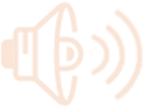 C418 – moog city 2
Was it electronic music?
Does it have a particular style/form?




Electronic/dance.
Soundtrack from Minecraft.
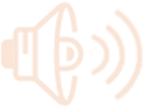 C418 – pigstep
Was it electronic music?
Does it have a particular style/form?





Future garage, (classic/post-) Dubstep
Soundtrack from Minecraft.
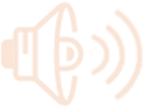 Alias Conrad Coldwood -windows licking
Was it electronic music?
Does it have a particular style/form?




Album’s genres: Electronic, (dark) Ambient, Downtempo, Industrial
“Sweet blend of electro hovering and rhythmic, sometimes fun and sometimes scary "
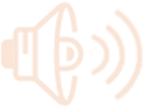 Thank you for (listening) watching
<|◦_◦|>